MEĐUNARODNI DAN DJEČIJE KNJIŽEVNOSTI
Romeo
& Julija
MEĐUNARODNI DAN DJEČIJE KNJIŽEVNOSTI
ŠTA JE ON USTVARI?
Dan dječije književnosti je međunarodni praznik koji se obilježava 2. aprila s ciljem promovisanja dječije literature i poticanja ljubavi prema čitanju među najmlađima.
KAKO UČESTVOVATI U OBILJEŽAVANJU?
Prilikom čitanja, ili prepričavanja književnih djela mi podržavamo obilježavanje ovog datuma, te ističemo njegov značaj..
ROMEO & JULIJA
WILLIAM SHAKESPEARE
Romeo i Julija, jedno od najpoznatijih djela Williama Shakespearea, priča je o zabranjenoj ljubavi dvoje mladih čije su porodice u dugogodišnjem sukobu. Njihova sudbina ispisana je tragedijom, ali upravo njihova žrtva donosi pomirenje onima koji su ih razdvajali. Učenici devetih razreda za vas su pripremili dvije nezaboravne scene iz ove tužne drame.
GLUMCI:
Mia Alić i Ali Pamuković
SCENARIJ:
SCENA I
Mia Alić
MONTAŽA VIDEA
SKRIVENI SUSRET
Alina Gijo
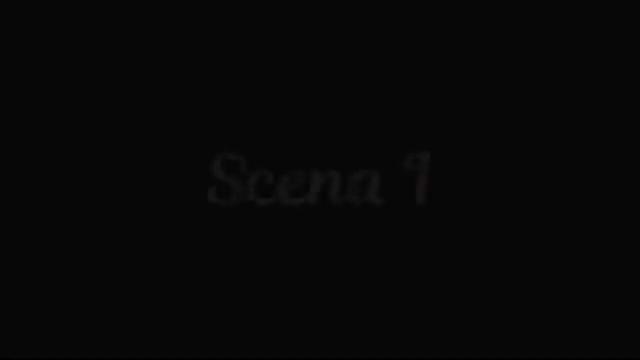 GLUMCI:
Alina Gijo i Danin Osmanović
SCENARIJ:
SCENA II
Mia Alić
MONTAŽA VIDEA
VJEČNA LJUBAV
Alina Gijo
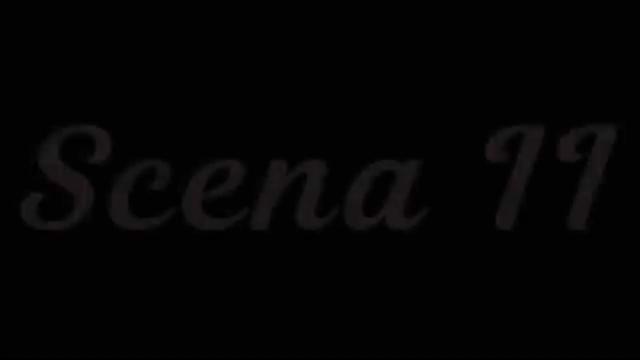 HVALA VAM NA PAŽNJI
DEVETI RAZREDI I BIBLIOTEKARKA